هيا نقرأ مع هَوْهَوْ:
مراجعة قبلية
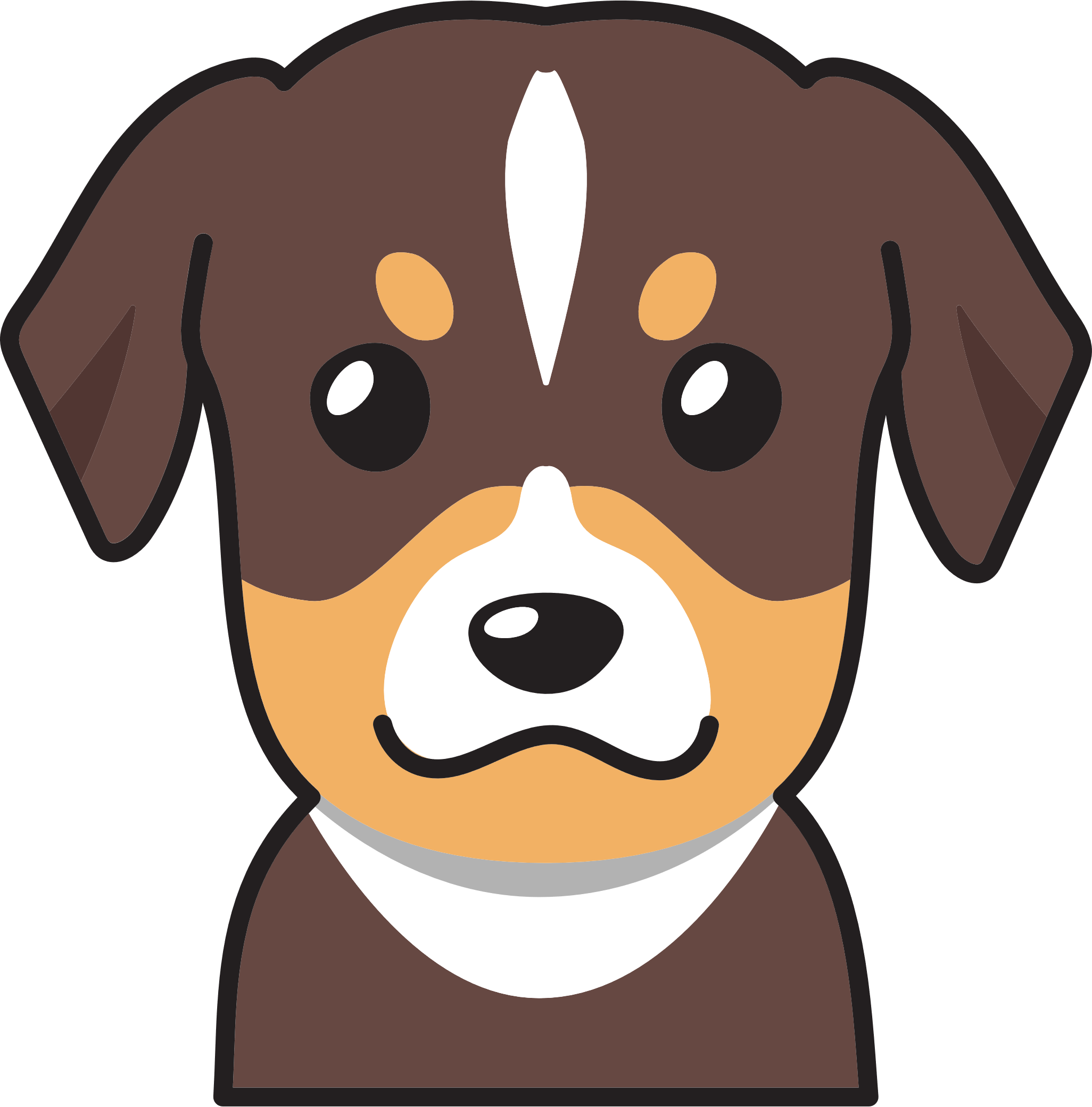 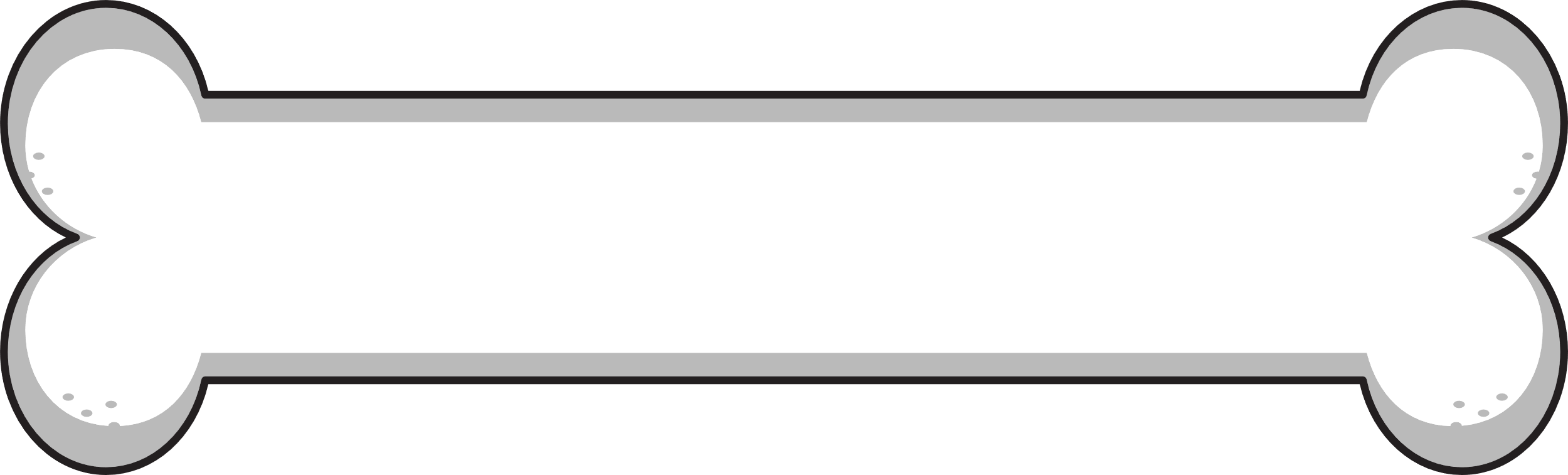 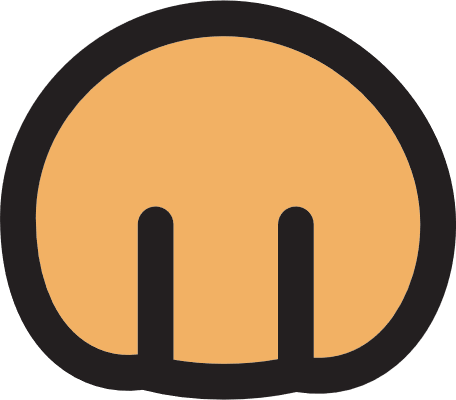 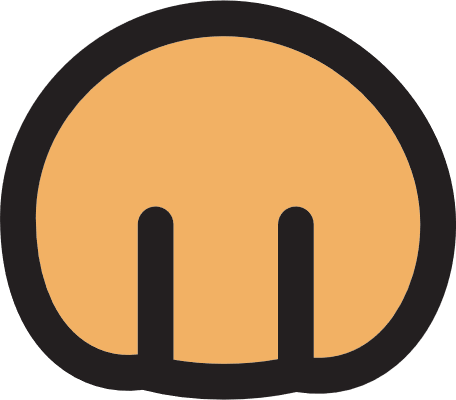 غابَـتْ الشَّـمْــسُ  و  ظهَـرَ  الْـقَـمَـرُ.
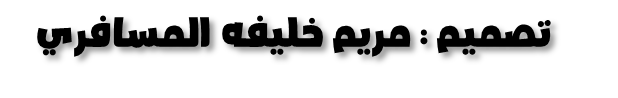 هيا نقرأ مع هَوْهَوْ:
مراجعة قبلية
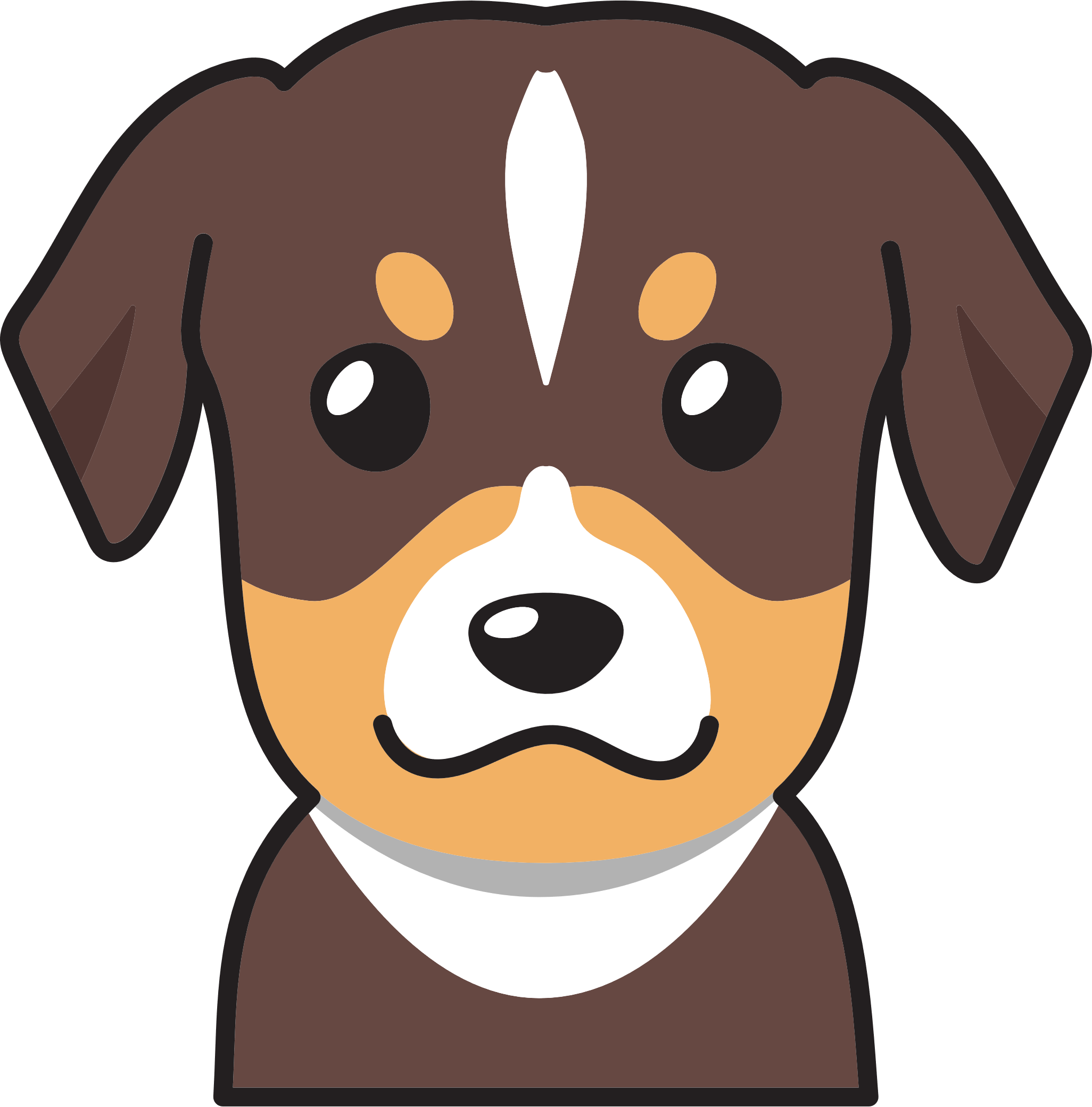 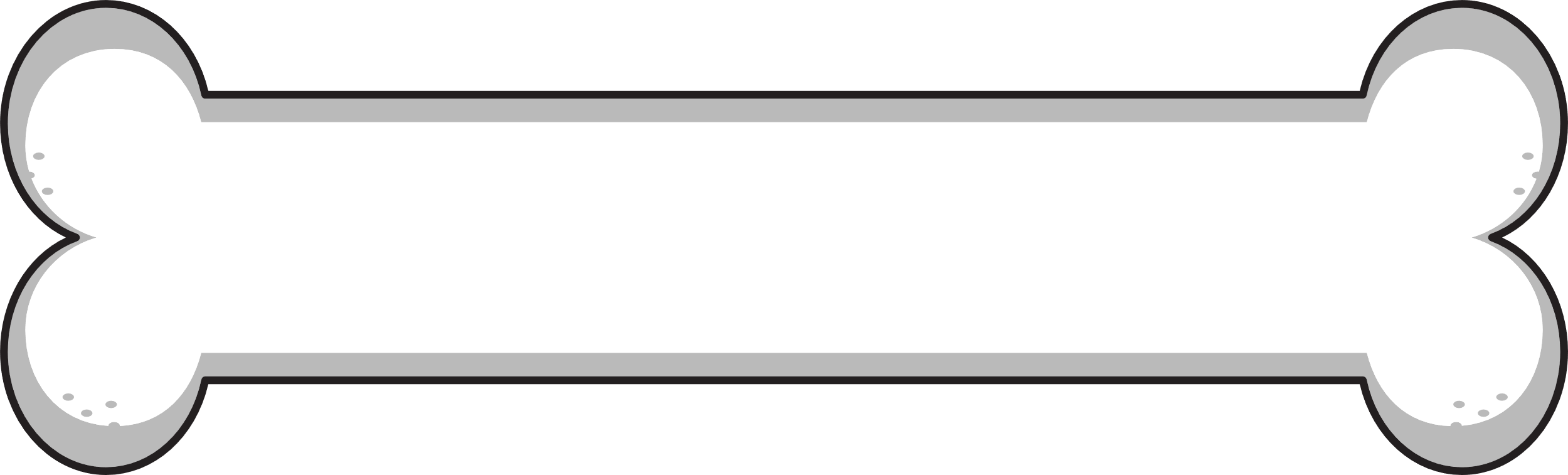 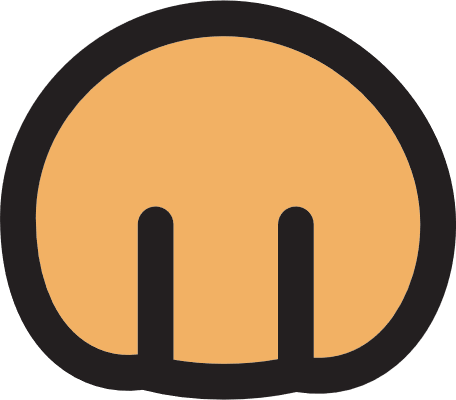 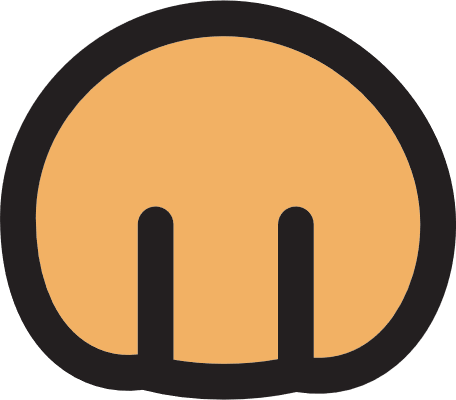 ضاعَ  عِـقْــدُ  سارَةُ  عِـنْـدَ الْـبِـرْكَـةِ.
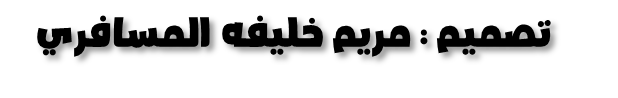 التهيئة
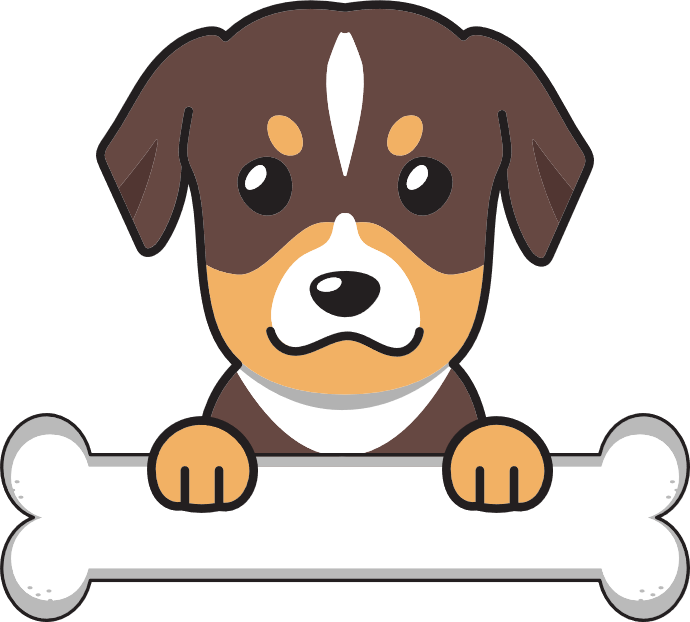 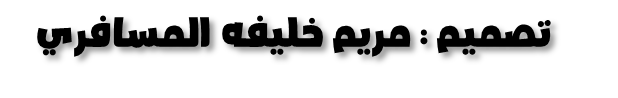 الأهداف
يميز المتعلم  حرف الكاف بحركاته القصيرة  والطويلة  .
أن يميز المتعلّم حرف الكاف في مواقعه المختلفة من الكلمة.
أن يكتب المتعلّم حرف الكاف في مواقعه المختلفة من الكلمة.
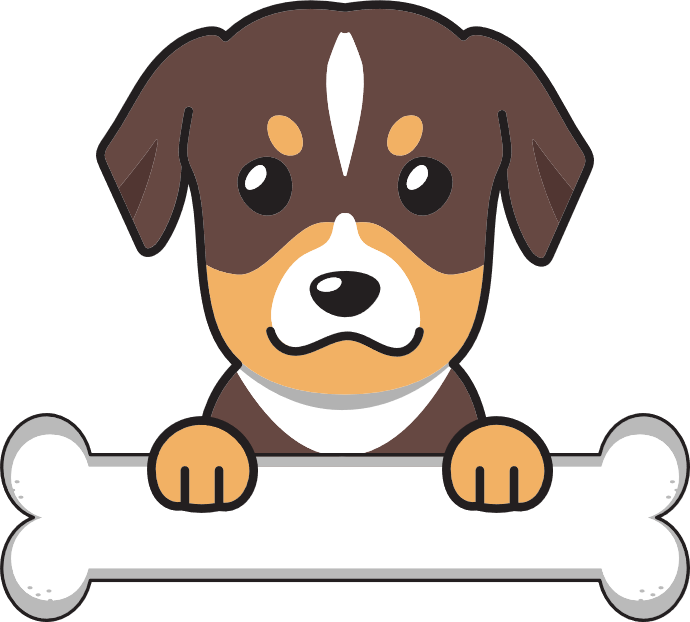 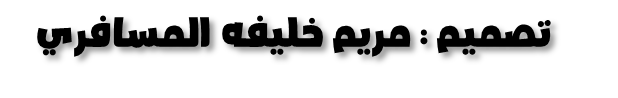 اقرأ الكلمات التالية لتظهر لك الصورة ولاحظ موقع حرف الكاف وصوته:
عرض الدرس
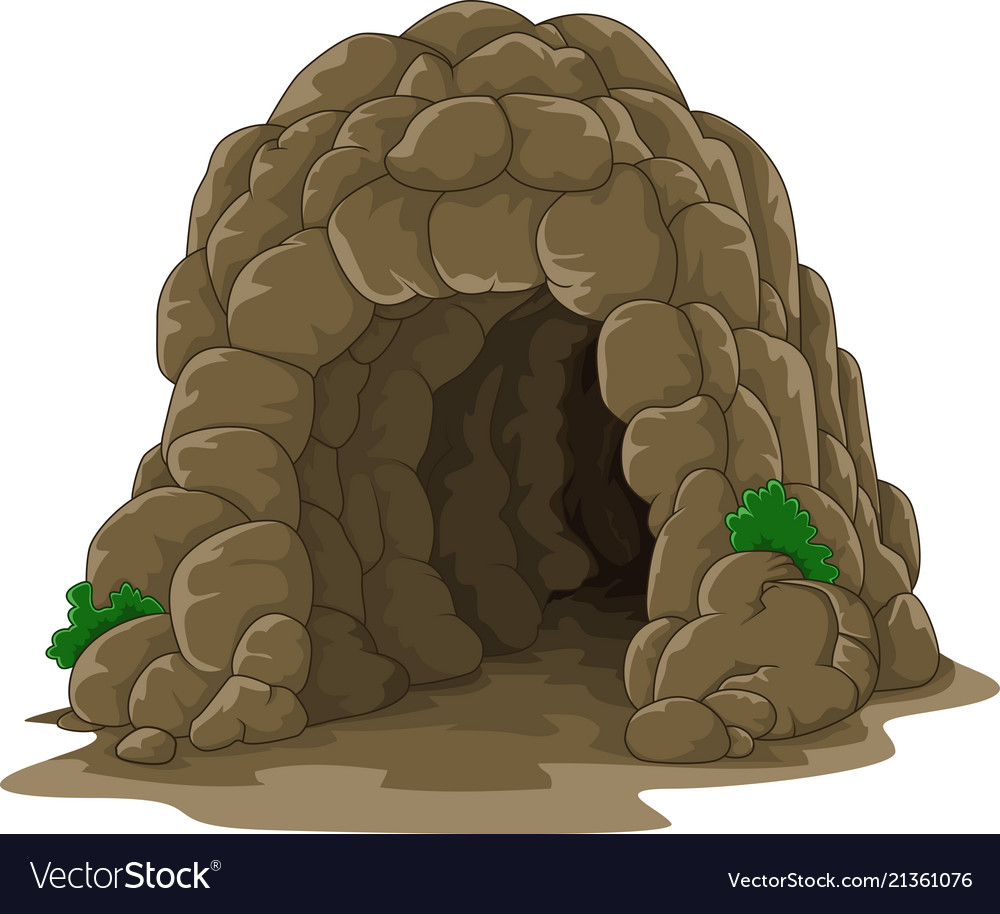 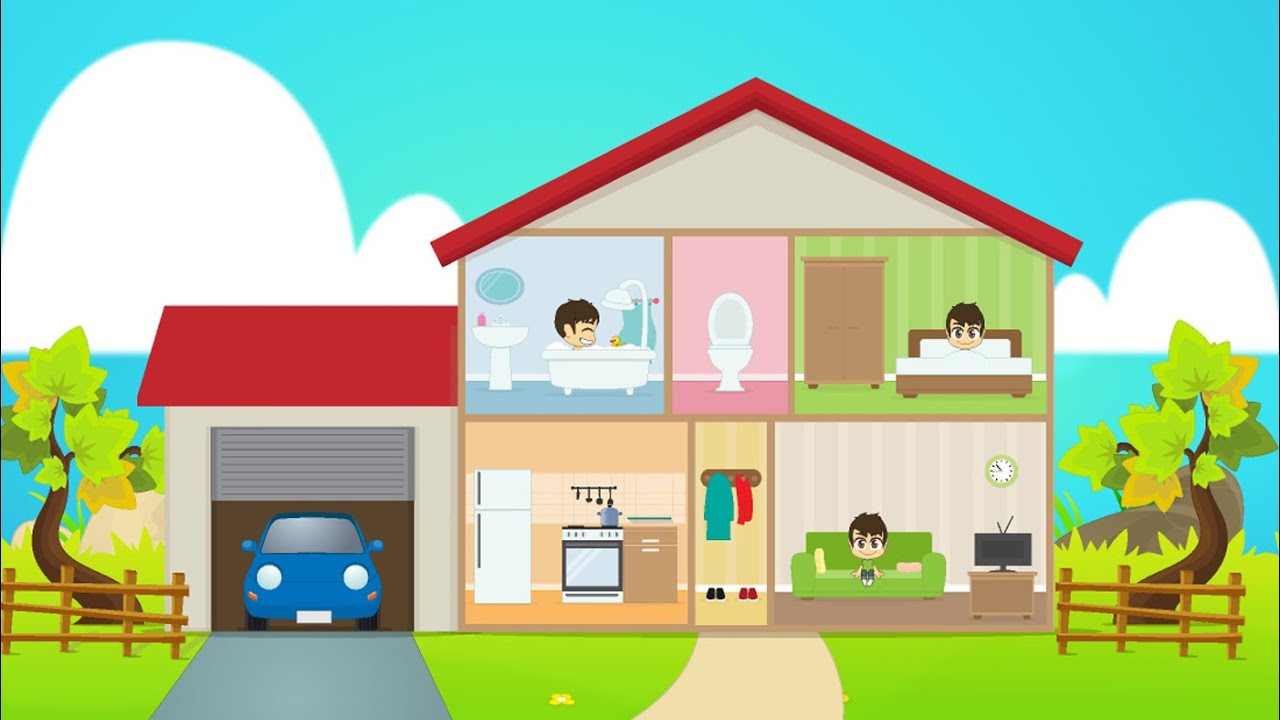 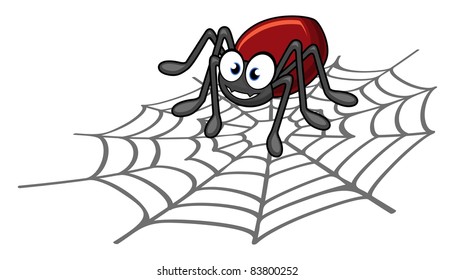 ــكَــ
مَــسْـــكَـــنٌ
كَـ
كَــهْــفٌ
ــكَـ
عَـنْــكَــبوتٌ
هيا نردد: 
ك + َ = كَ
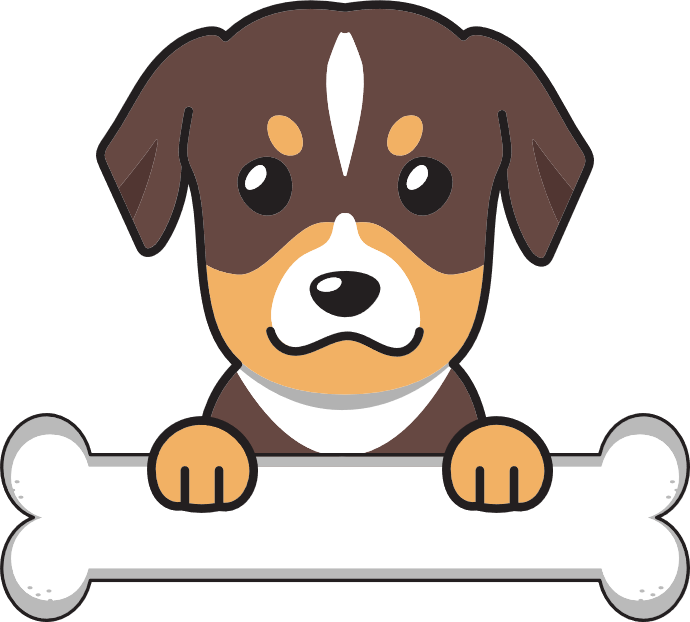 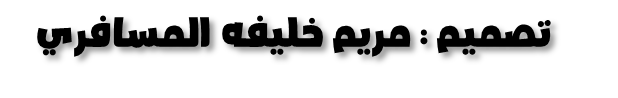 اقرأ الكلمات التالية لتظهر لك الصورة ولاحظ موقع حرف الكاف وصوته:
عرض الدرس
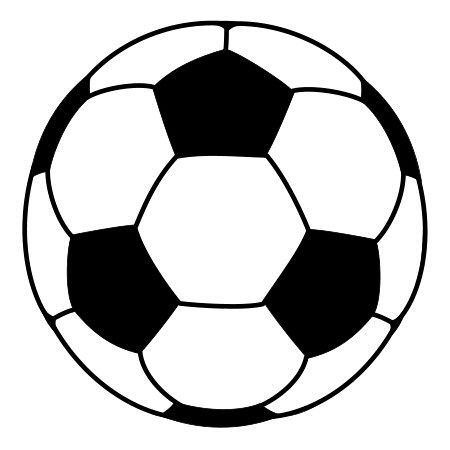 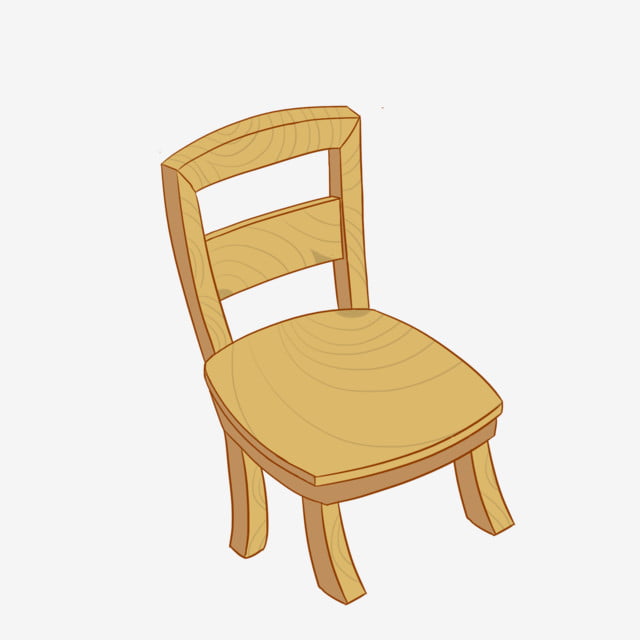 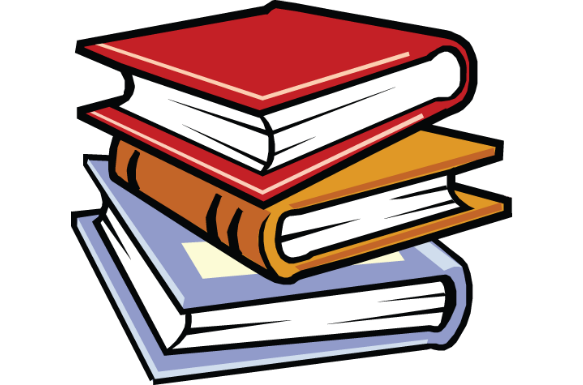 كُـ
كُــرْسِيٌّ
كُـ
كُــتُـبٌ
كُـ
كُــرَةٌ
هيا نردد: 
ك + ُ = كُ
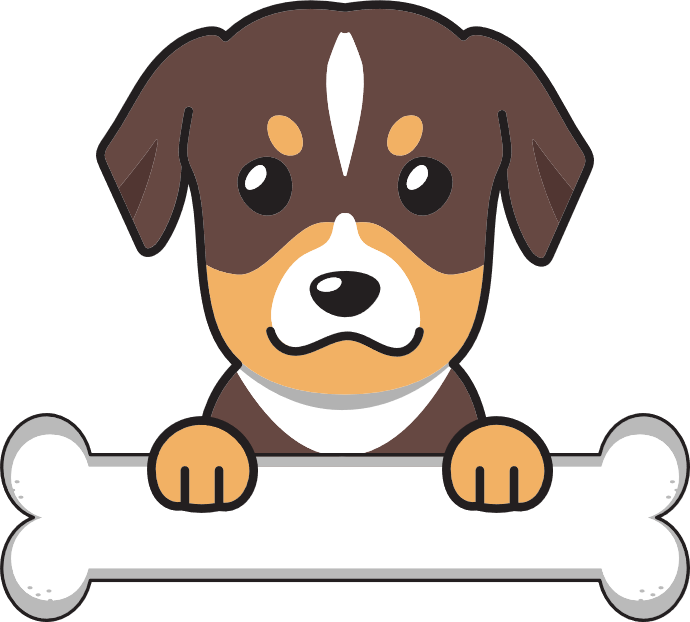 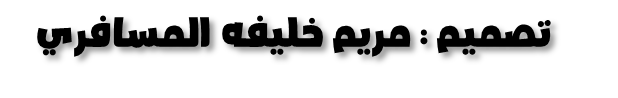 اقرأ الكلمات التالية لتظهر لك الصورة ولاحظ موقع حرف الكاف وصوته:
عرض الدرس
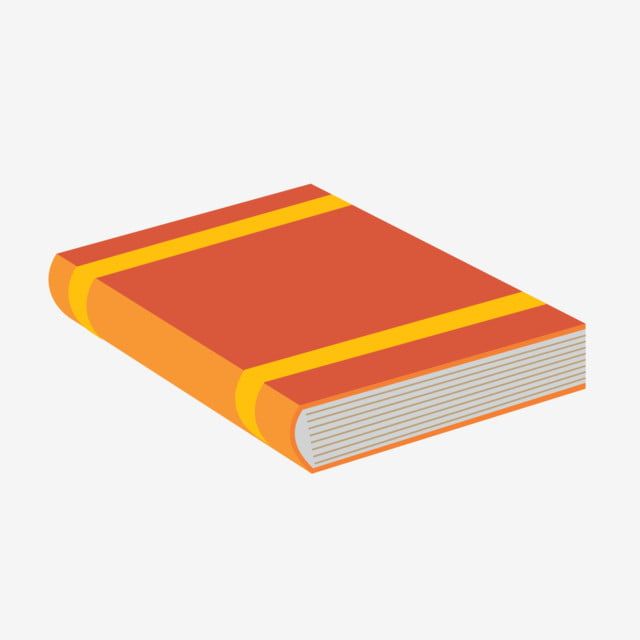 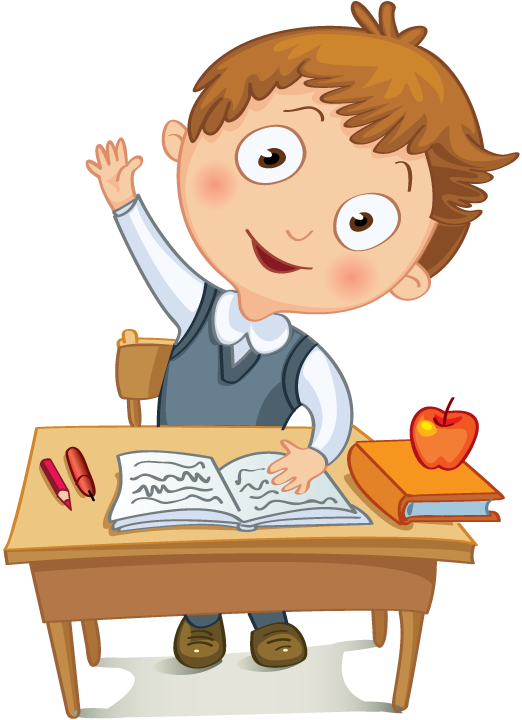 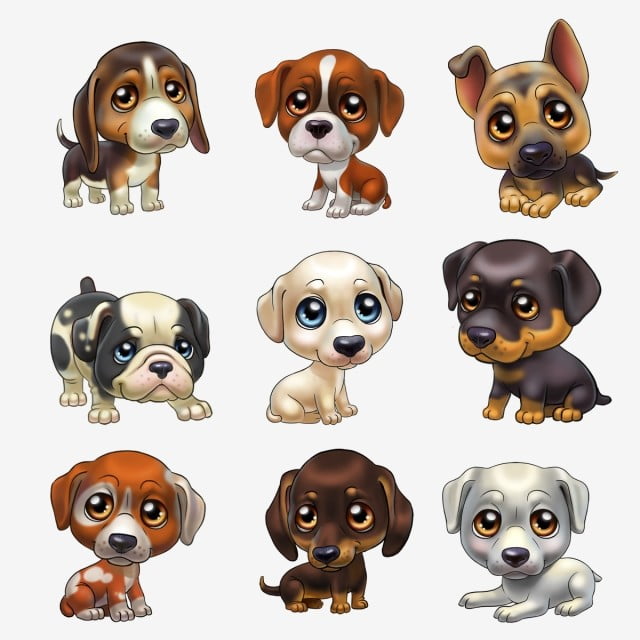 كِــتابٌ
كِــ
ذَكِـــيٌّ
كِــ
كِـــلابٌ
كِــ
هيا نردد: 
ك + ِ = كِ
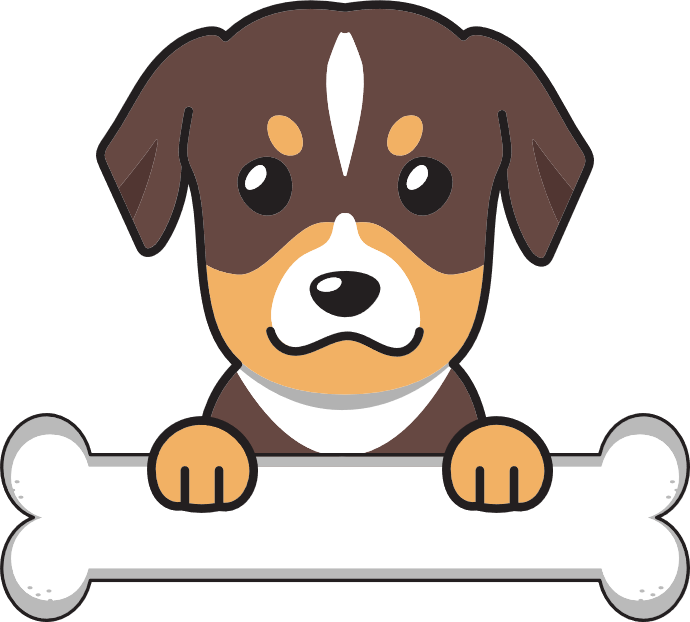 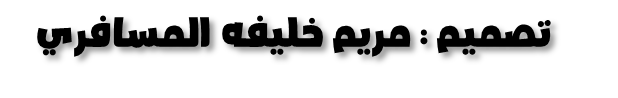 اقرأ الكلمات التالية لتظهر لك الصورة ولاحظ موقع حرف الكاف وصوته:
عرض الدرس
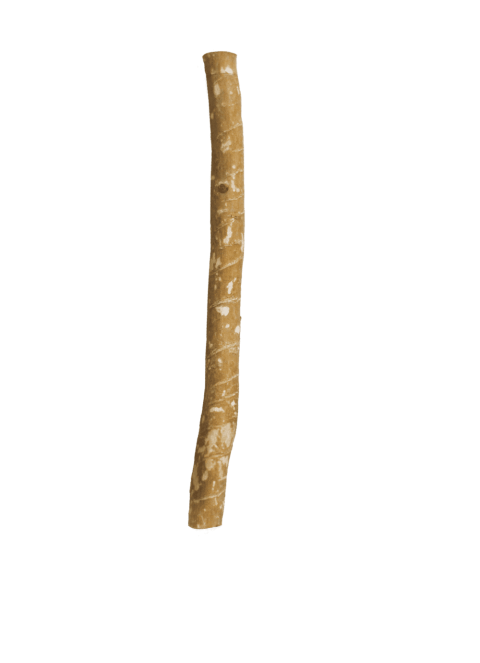 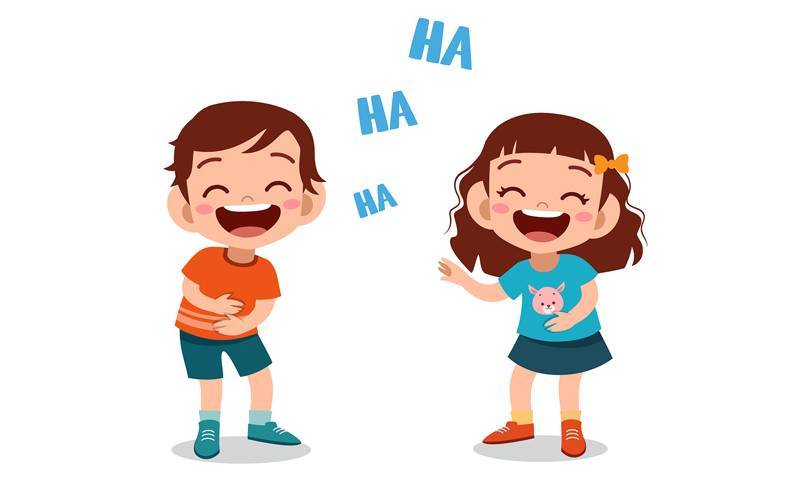 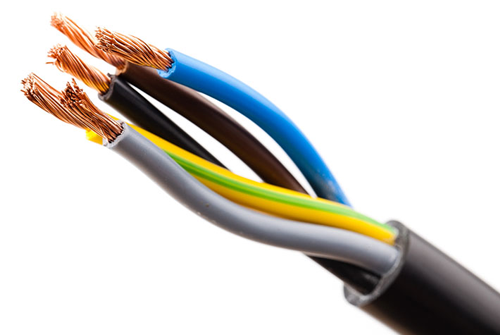 أَسْـلاكٌ
سِــواكٌ
كٌ
كٌ
ضَـحِـكٌ
ـكٌ
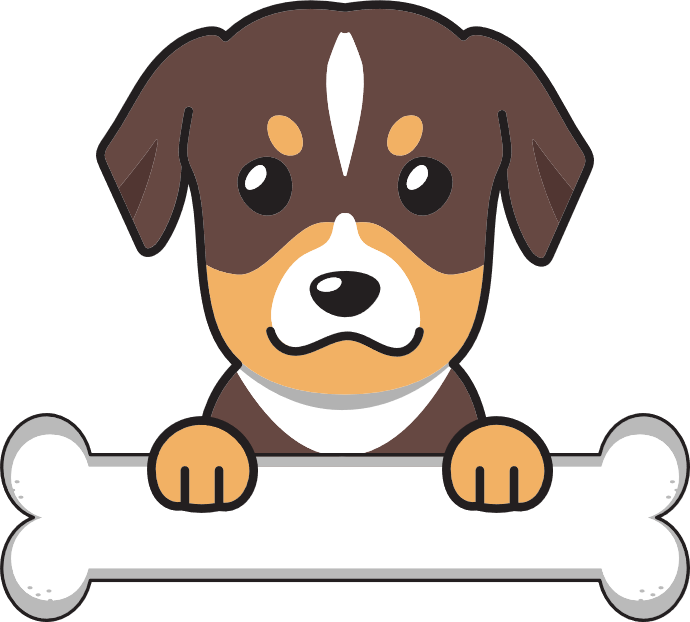 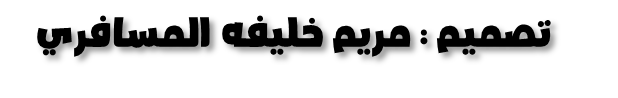 عرض الدرس
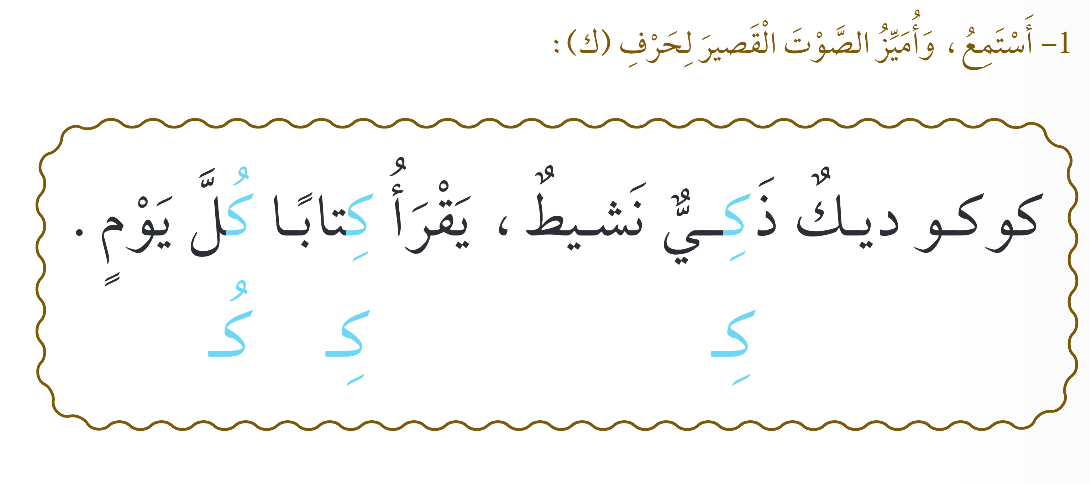 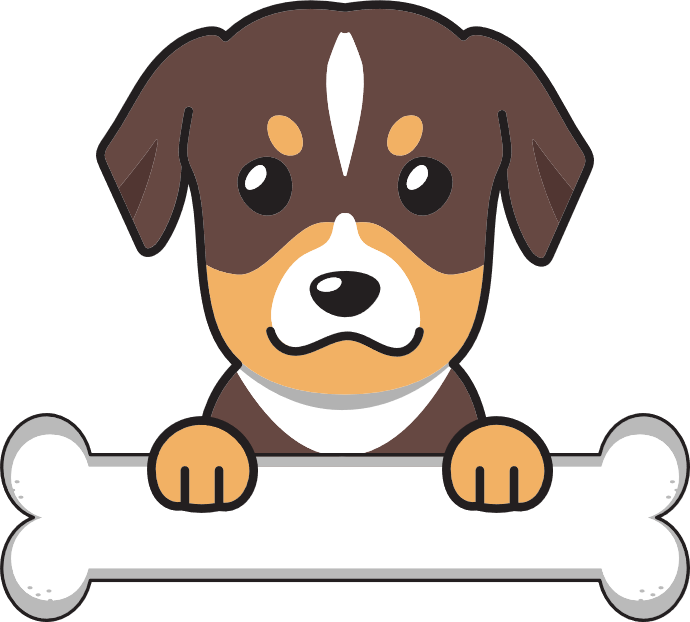 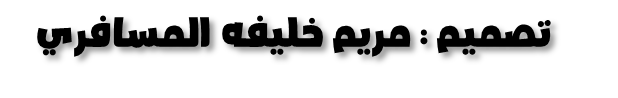 عرض الدرس
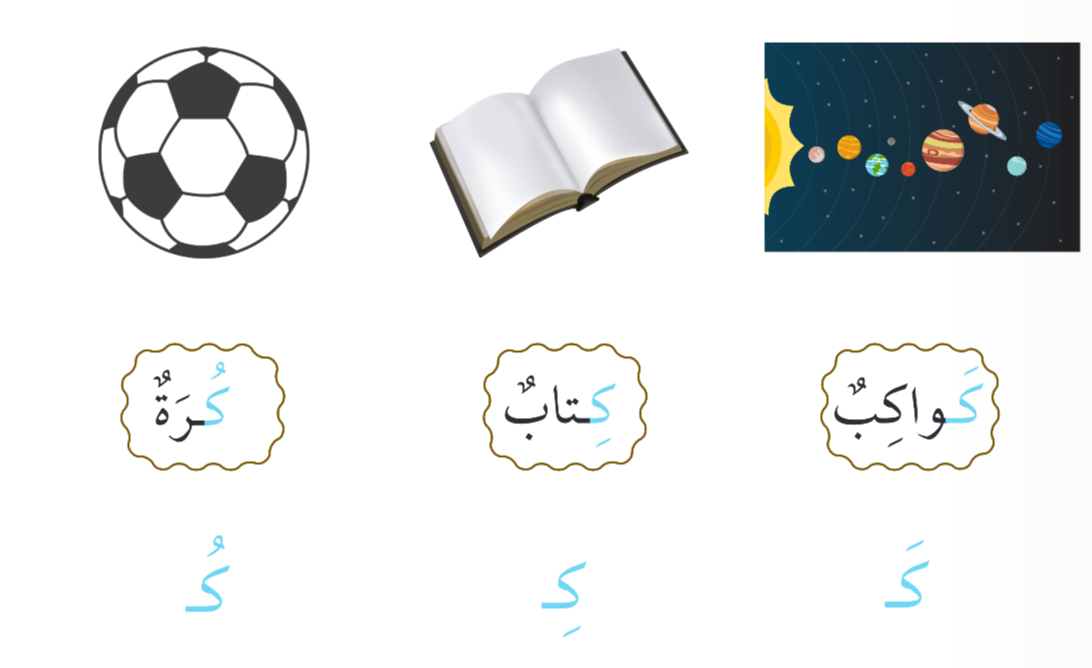 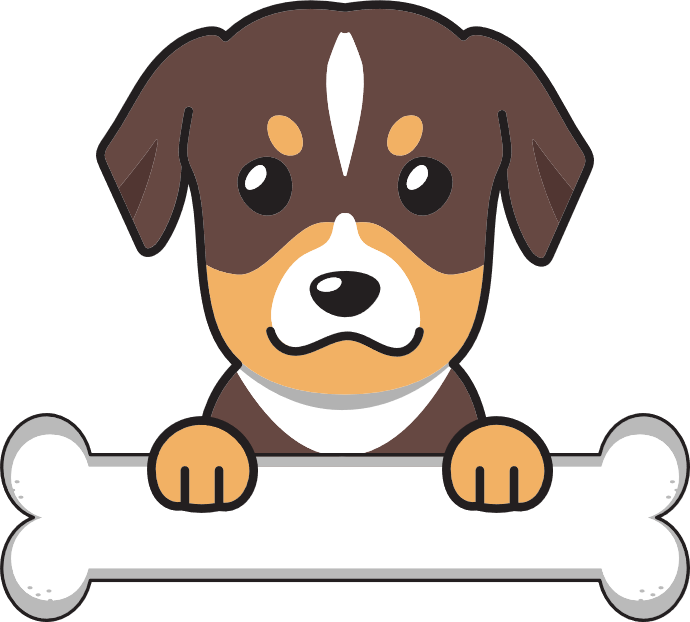 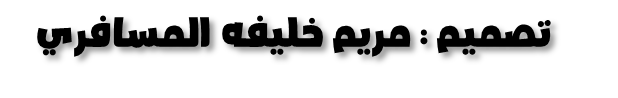 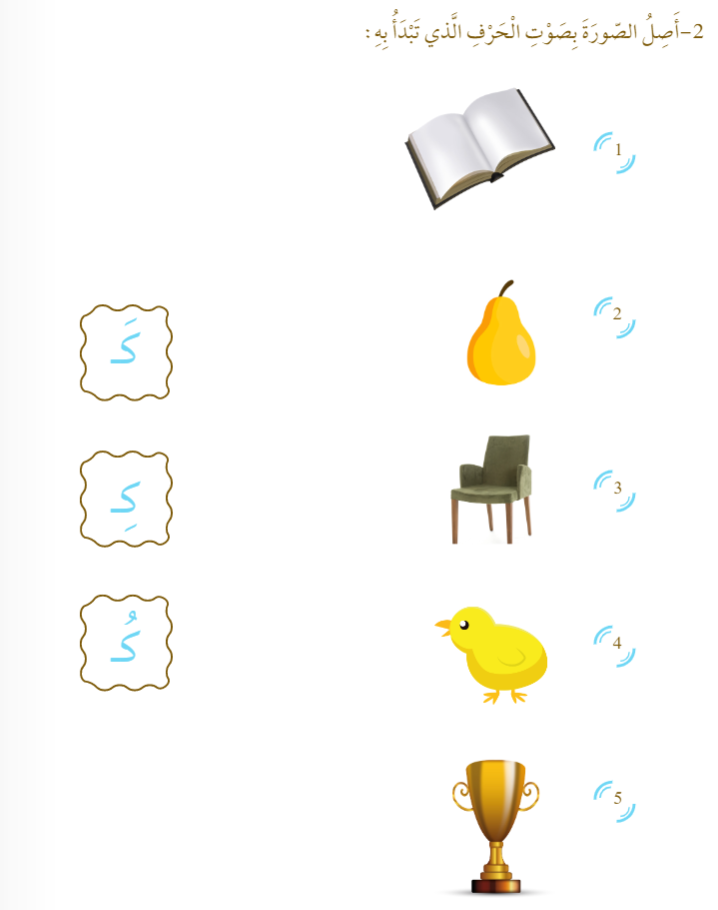 التقويم البنائي
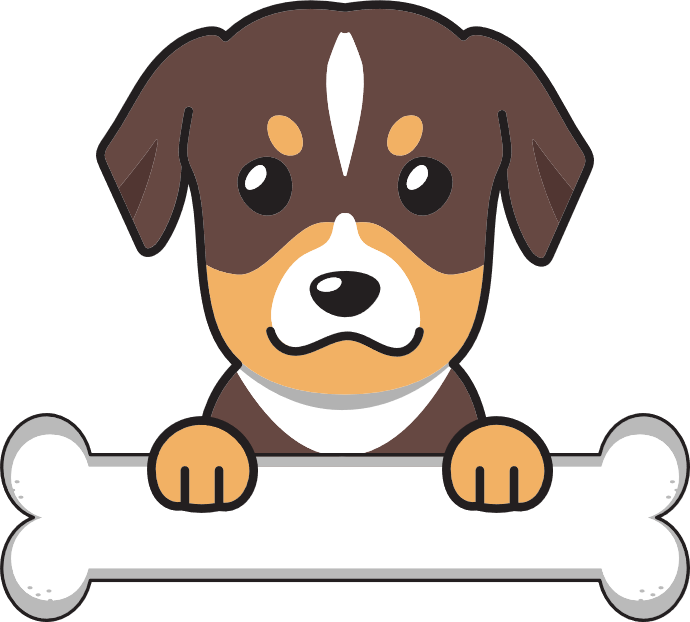 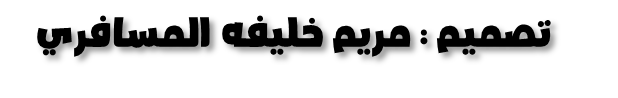 اقرأ الكلمات التالية ولاحظ الصوت الطويل لحرف الكاف :
عرض الدرس
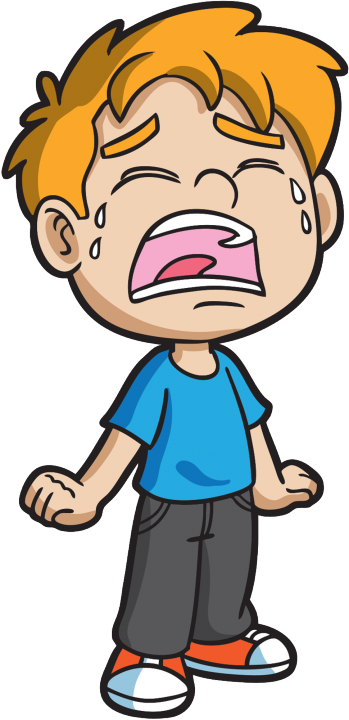 بُــكاءٌ
ـكا
مَدُّ الألف
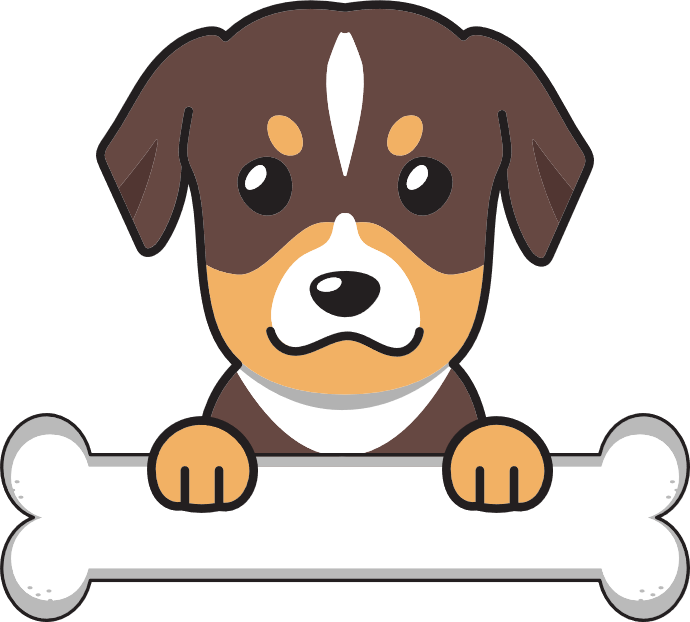 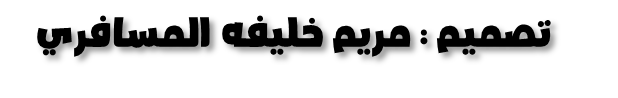 اقرأ الكلمات التالية ولاحظ الصوت الطويل لحرف الكاف :
عرض الدرس
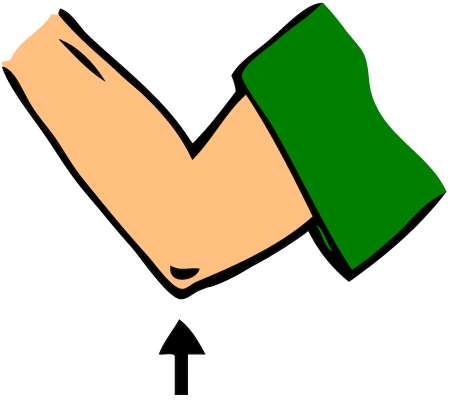 كوعٌ
كو
مَدُّ الواو
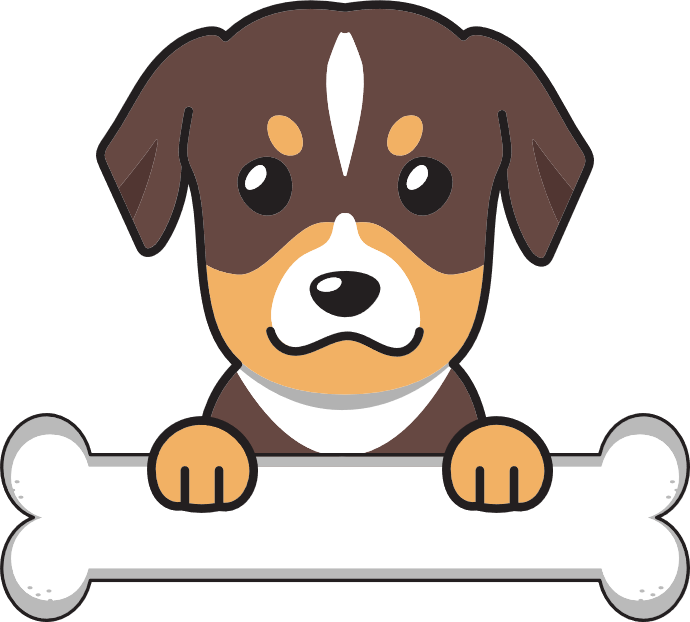 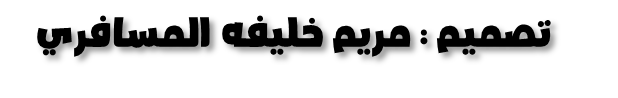 اقرأ الكلمات التالية ولاحظ الصوت الطويل لحرف الكاف :
عرض الدرس
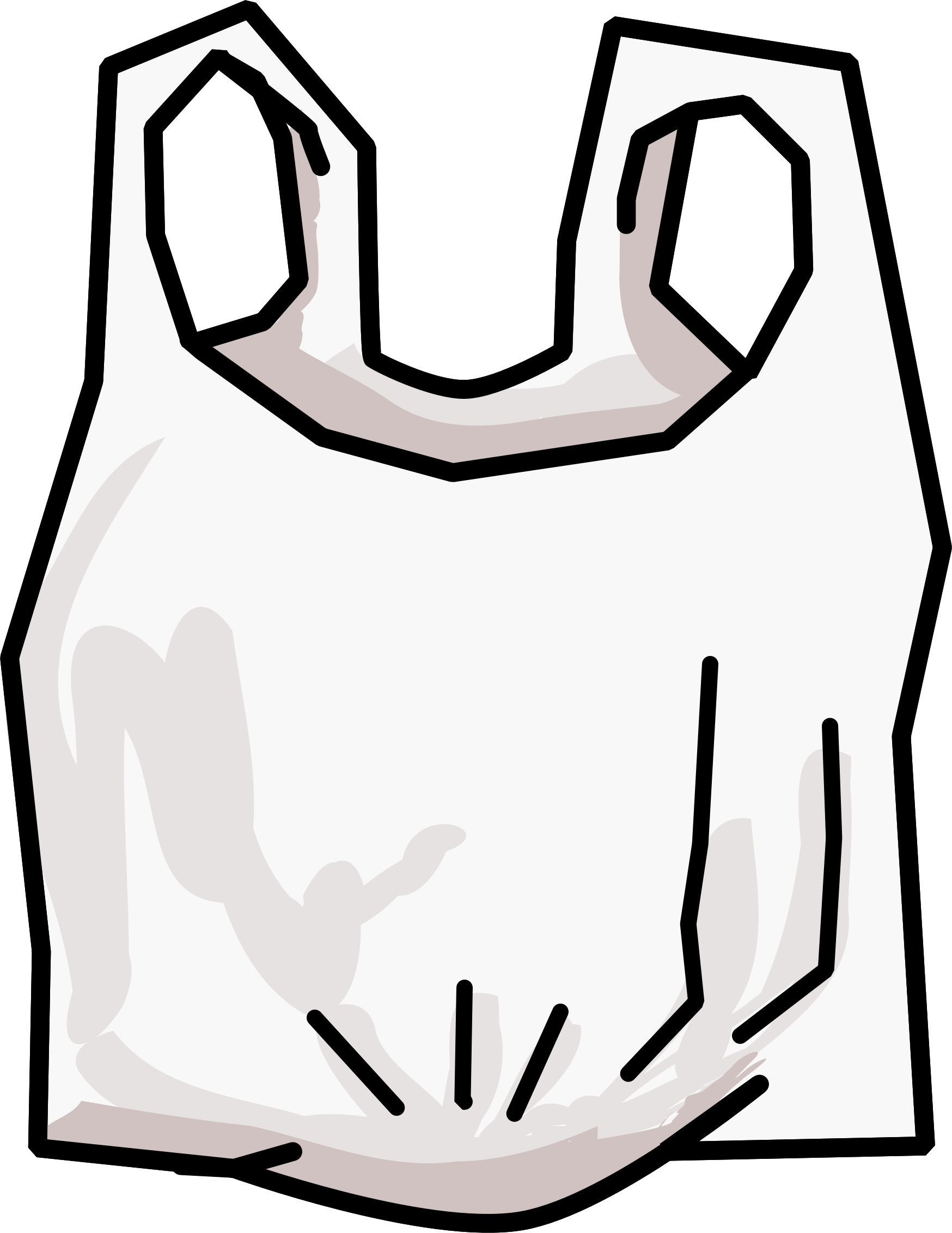 كيــسٌ
كيـ
مَدُّ الياء
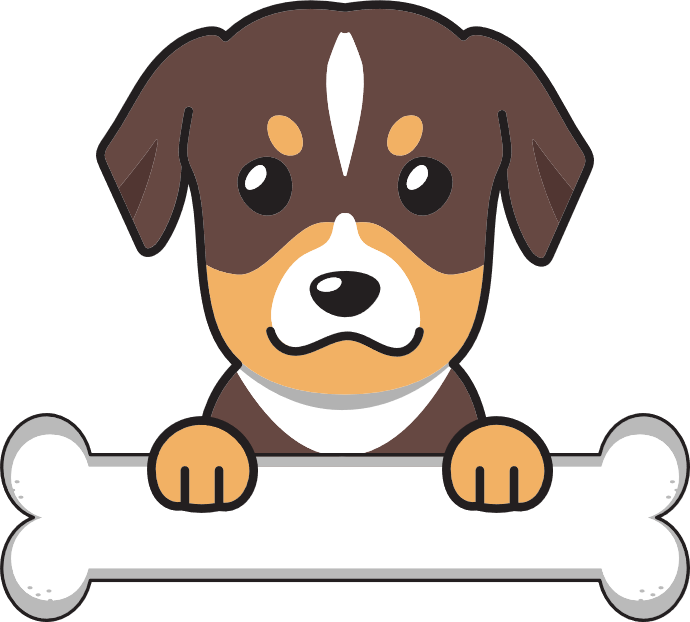 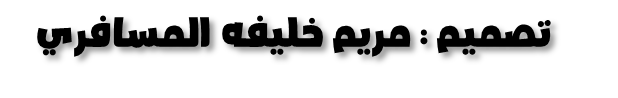 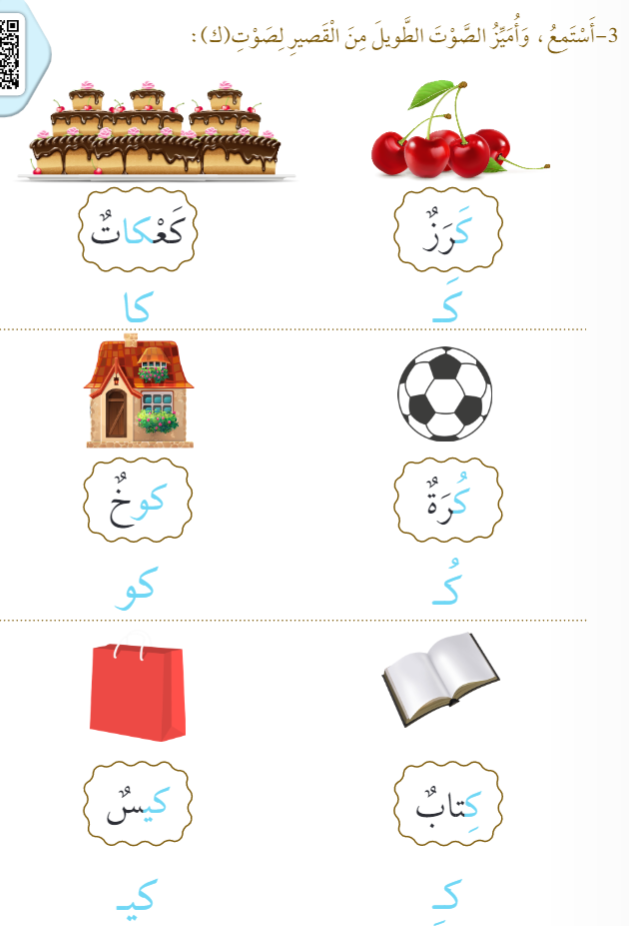 عرض الدرس
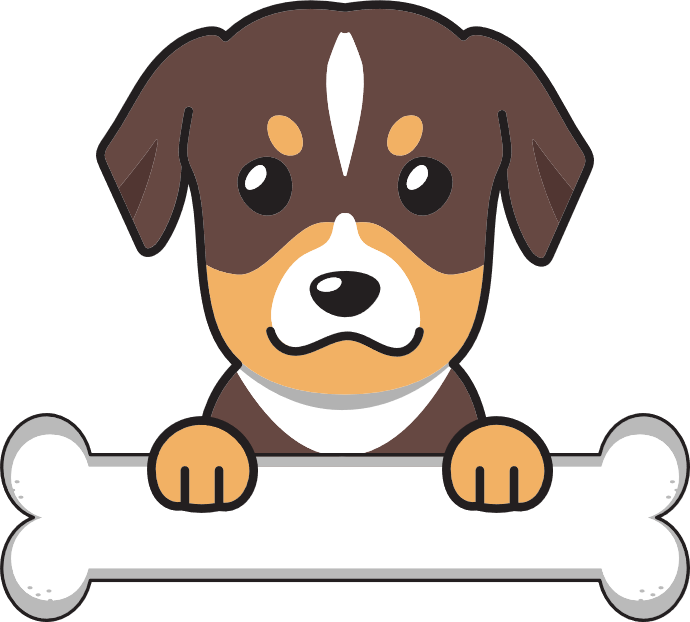 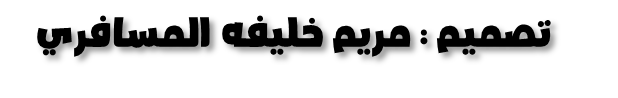 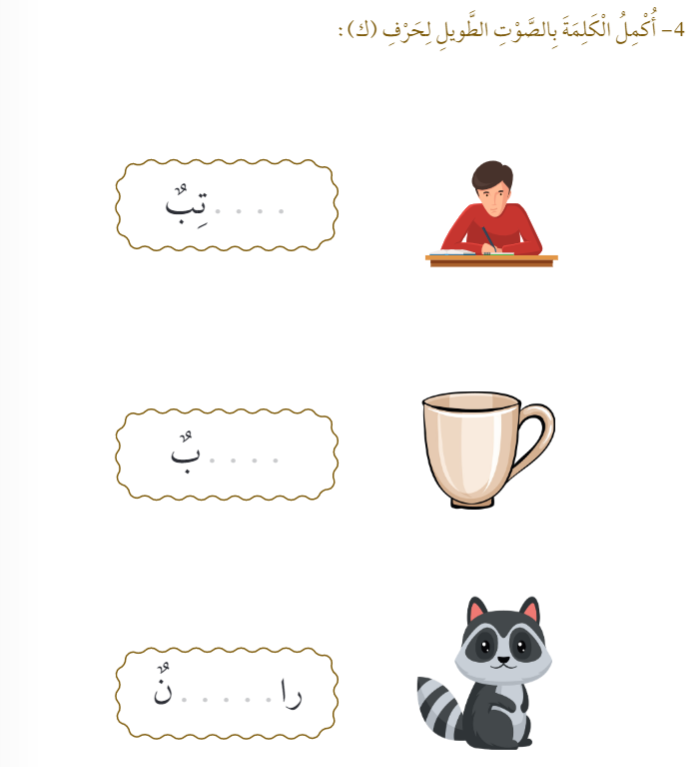 عرض الدرس
كا
كو
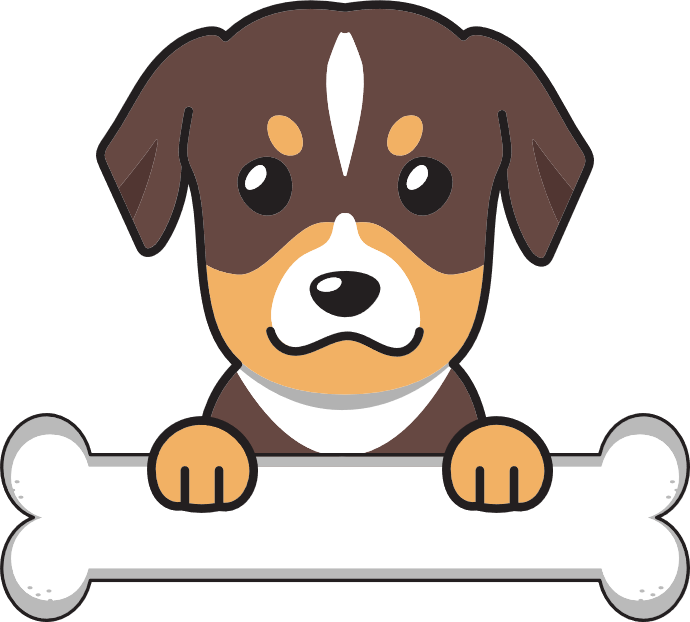 كو
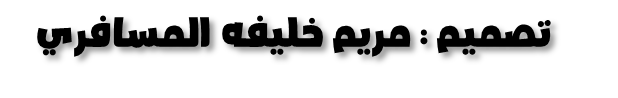 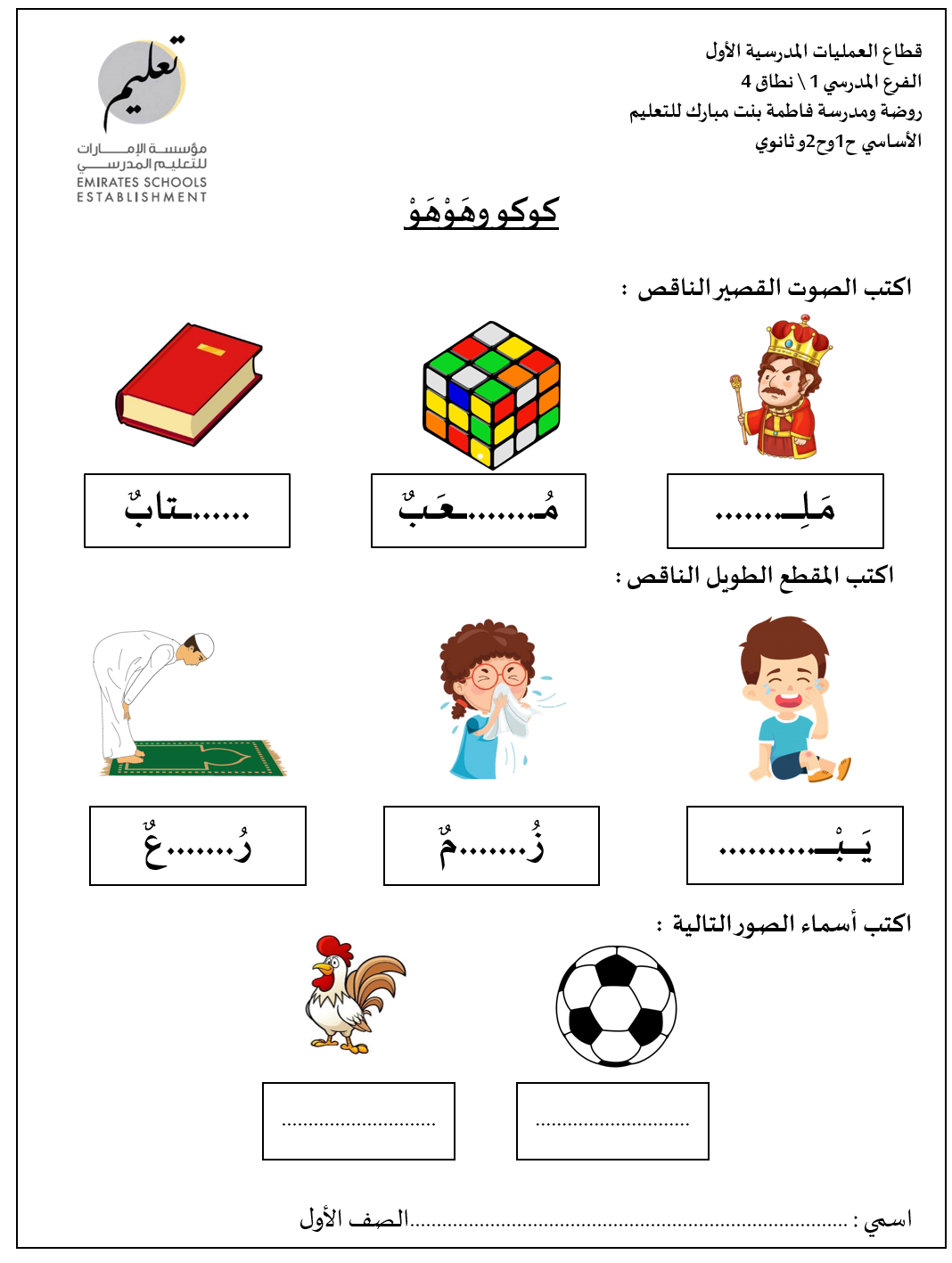 التقويم الختامي
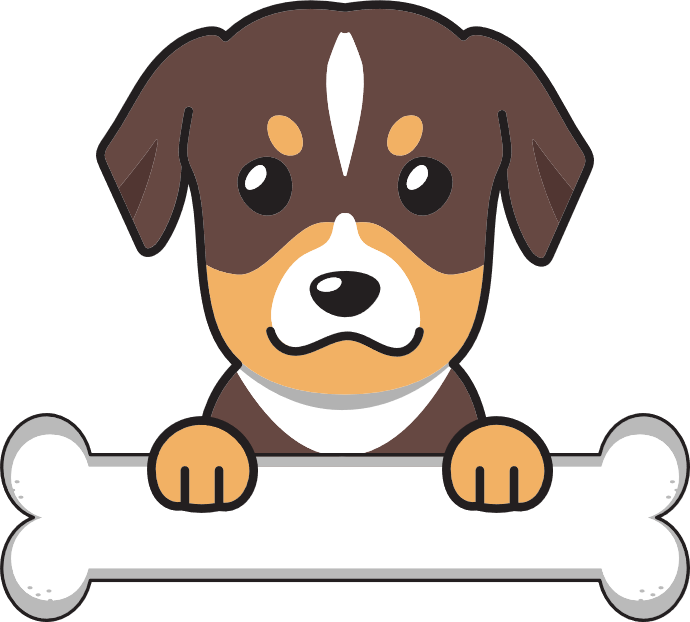 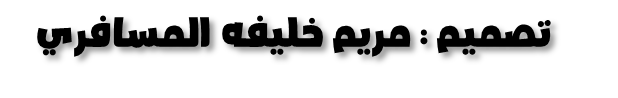